The da Vinci Research Kit (dVRK): System Description: Mechatronics
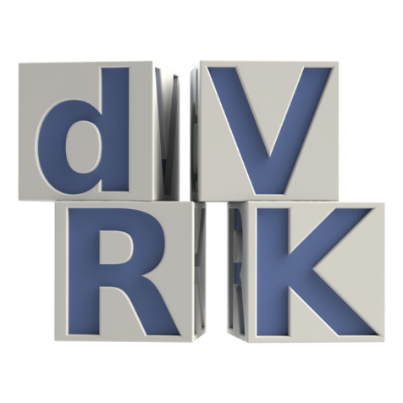 Peter Kazanzides
Research Professor

July 15, 2024
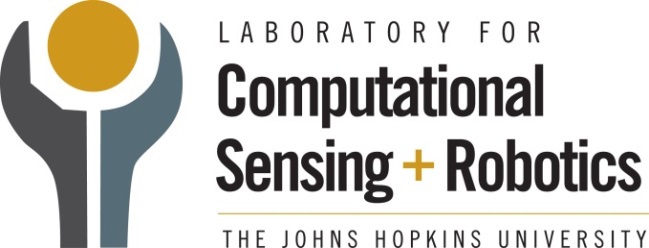 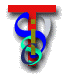 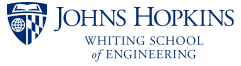 Outline
da Vinci Research Kit (dVRK)
Next generation dVRK-Si and controller
Medical Robotics Research
The da Vinci Surgical System is available to surgeons, but what is available to researchers?
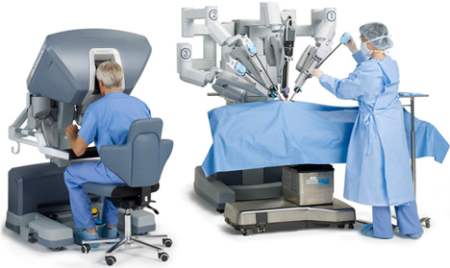 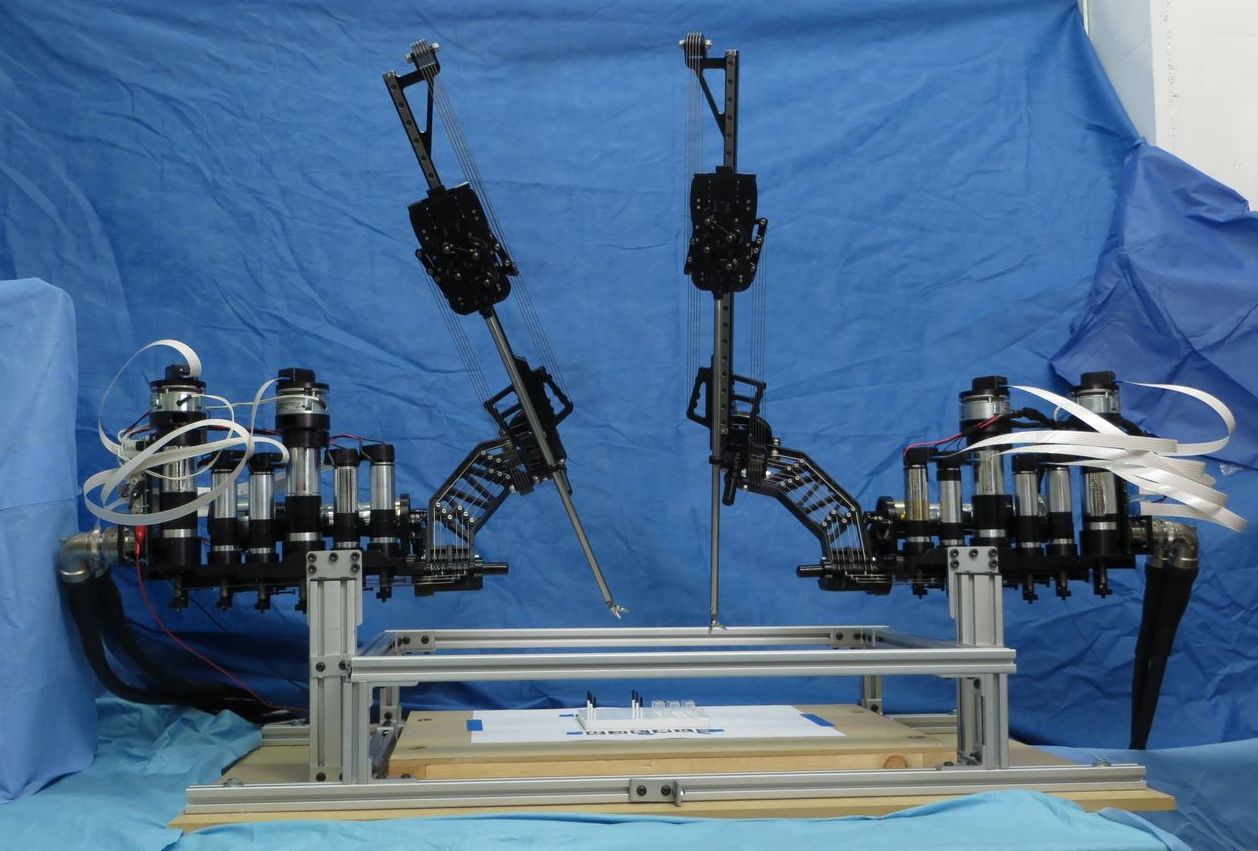 da Vinci Surgical System, © 2022 Intuitive Surgical, Inc.
da Vinci “Read only” Research API
Raven II robot (Applied Dexterity)
da Vinci Research Kit
Mechanical components from decommissioned da Vinci surgical robots
Consortium for “open source” controllers
JHU: software, controller electronics
WPI: controller power, packaging, assembly
ISI: Interface electronics
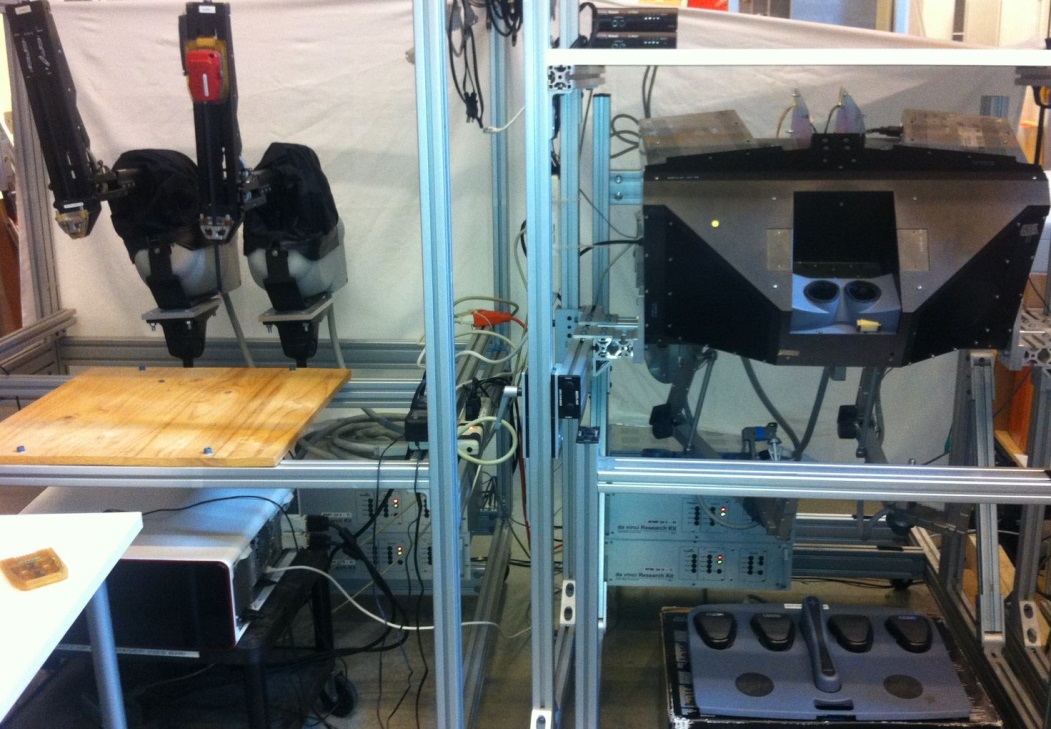 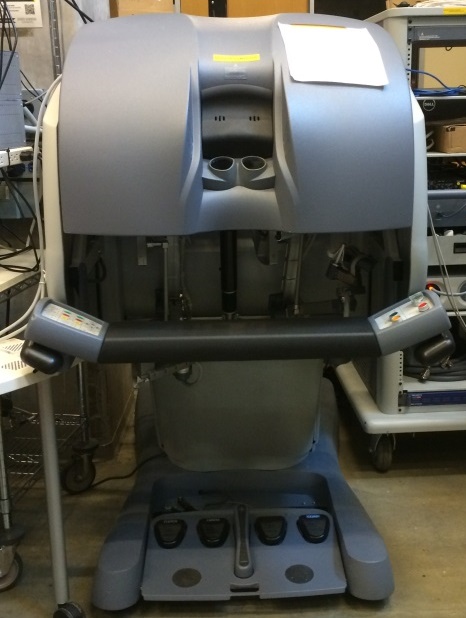 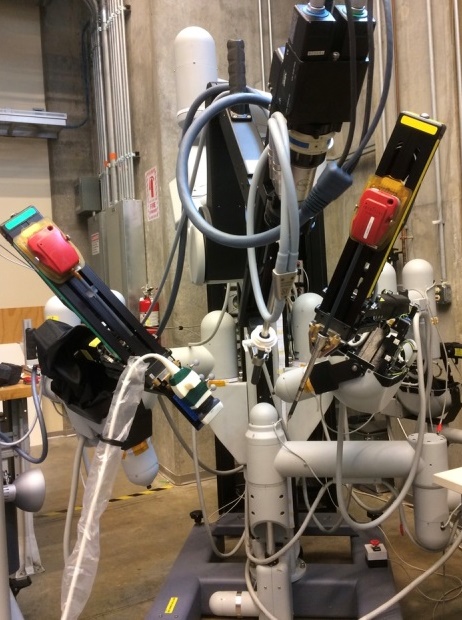 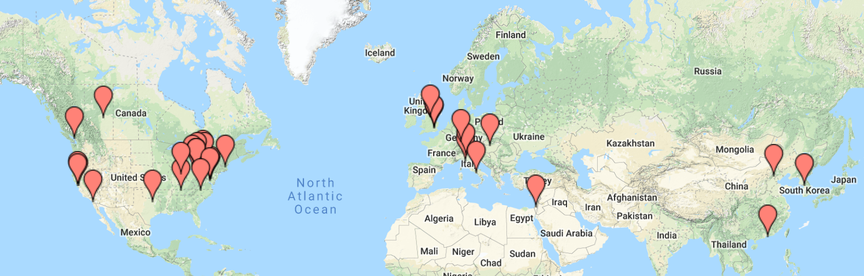 P. Kazanzides, Z. Chen, A. Deguet, G. Fischer, R. Taylor, S. DiMaio, “An open-source research kit for the da Vinci® surgical system”, ICRA 2014.
Historical Origin, 2003-2004
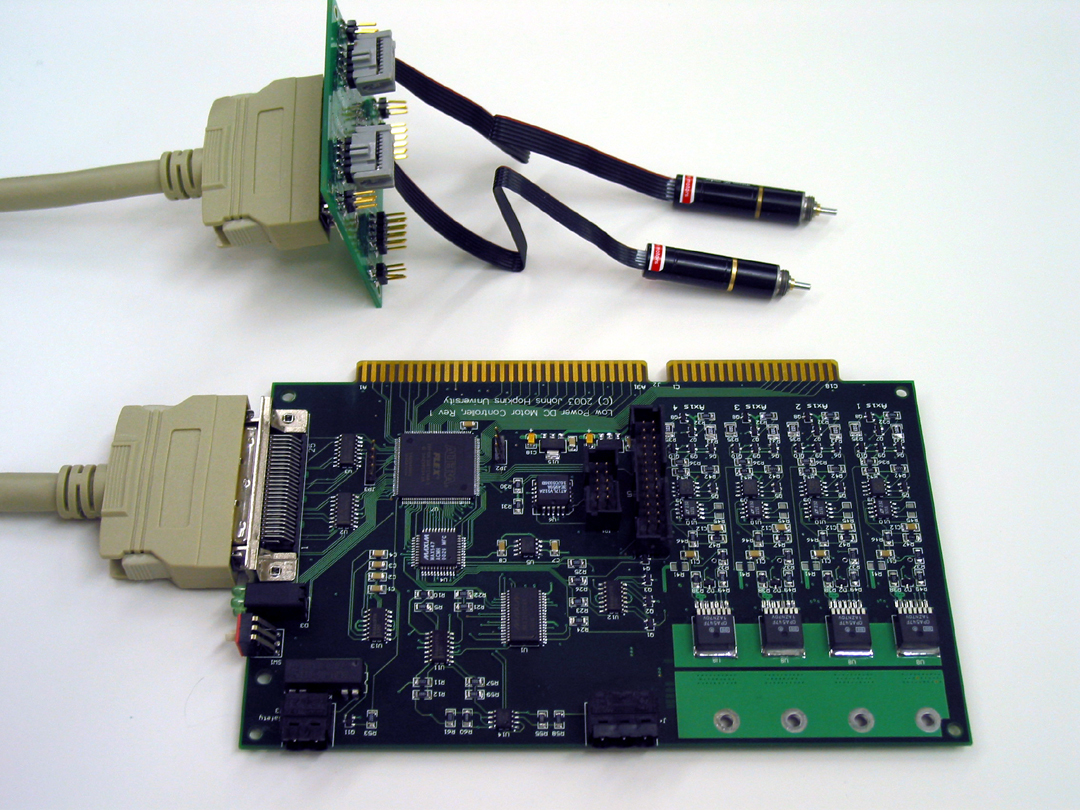 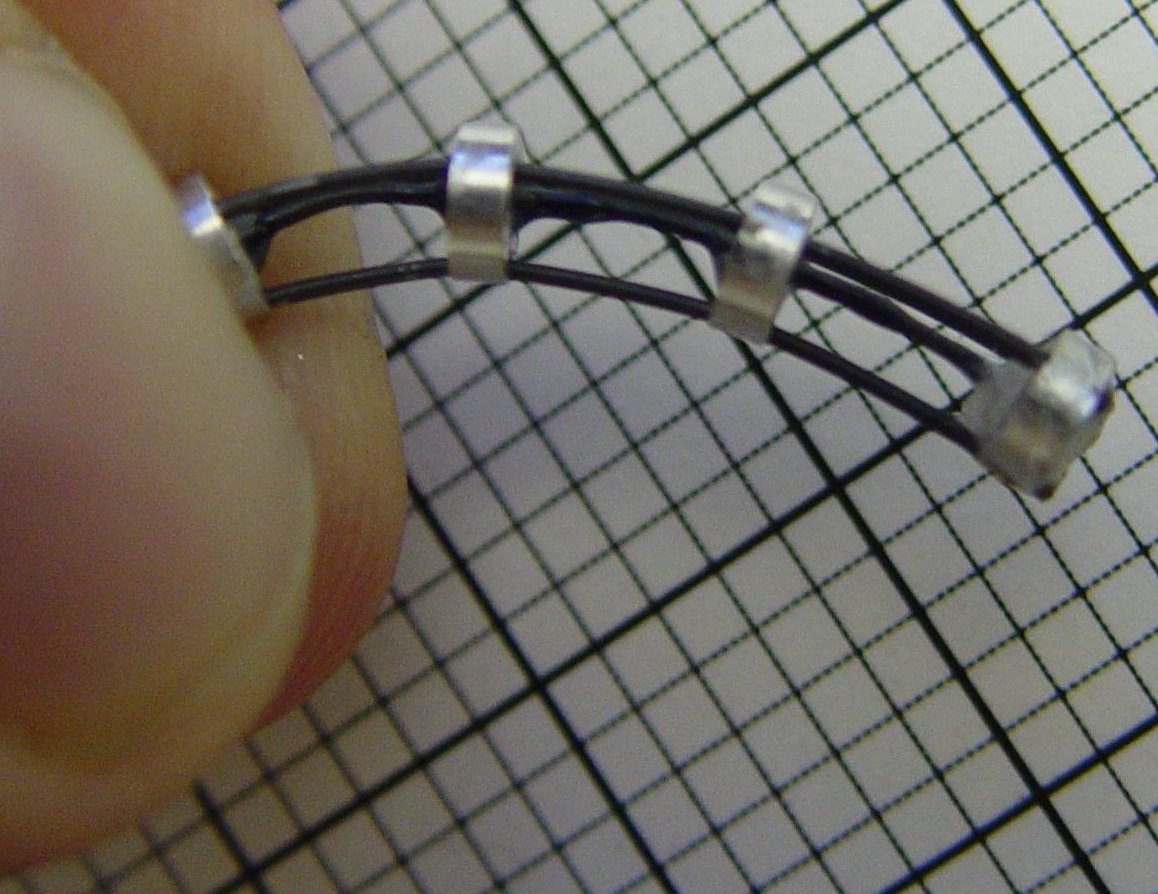 Snake Robot, Nabil Simaan (JHU)
Low Power Motor Controller (LoPoMoCo)
Kapoor, Simaan, Kazanzides, “A system for speed and torque control of DC motors with application to small snake robots”, IEEE/APS Intl. Conf. on Mechatronics and Robotics, 2004.
Original dVRK at JHU (2004)
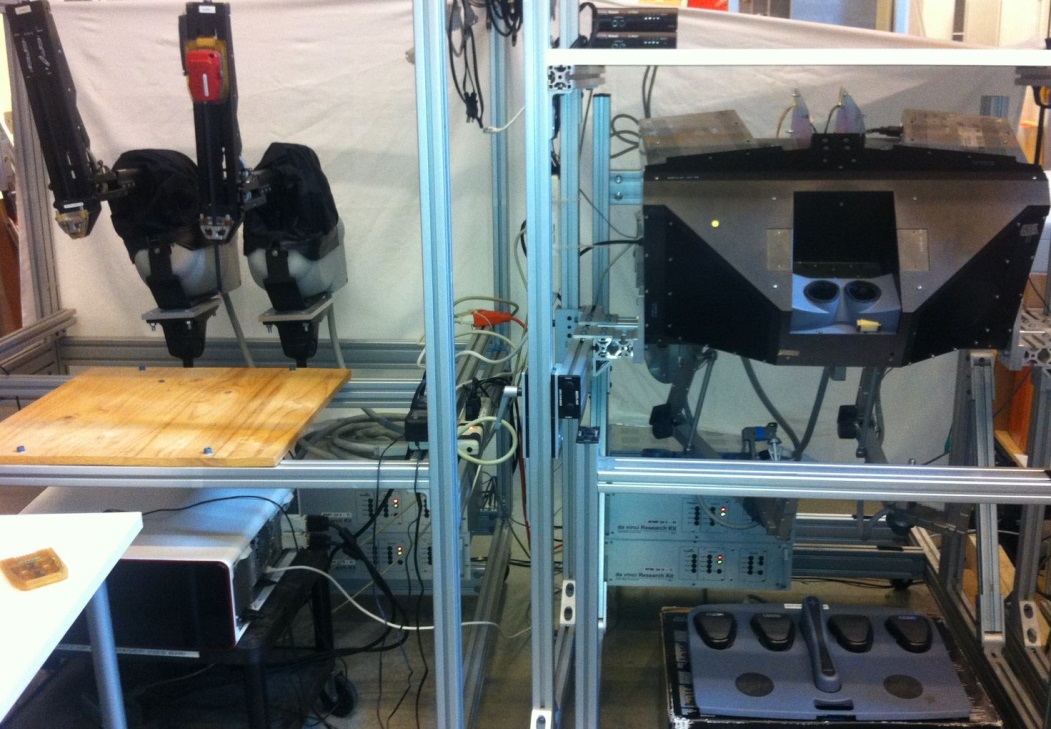 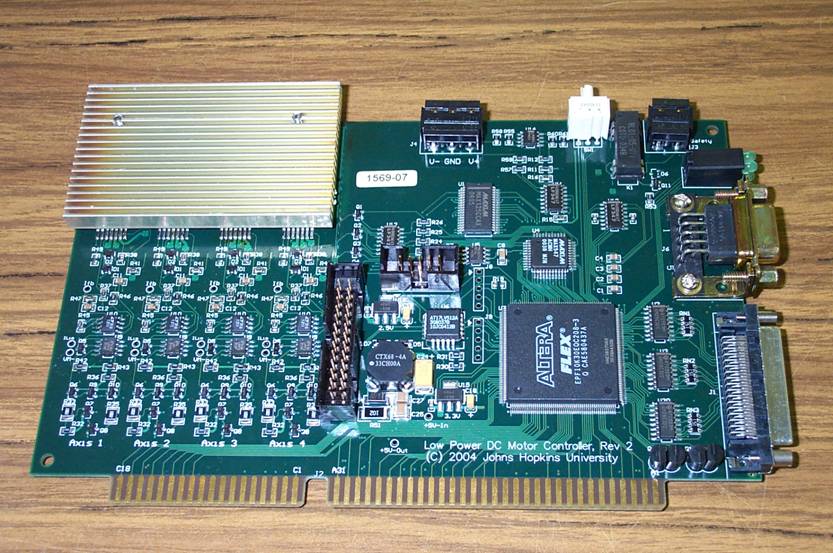 Low Power Motor Controller (LoPoMoCo), V2
da Vinci MTMs and PSMs
Limitations of LoPoMoCo Architecture
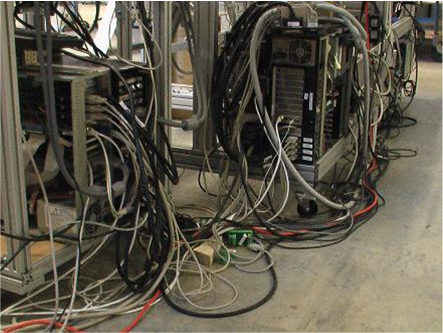 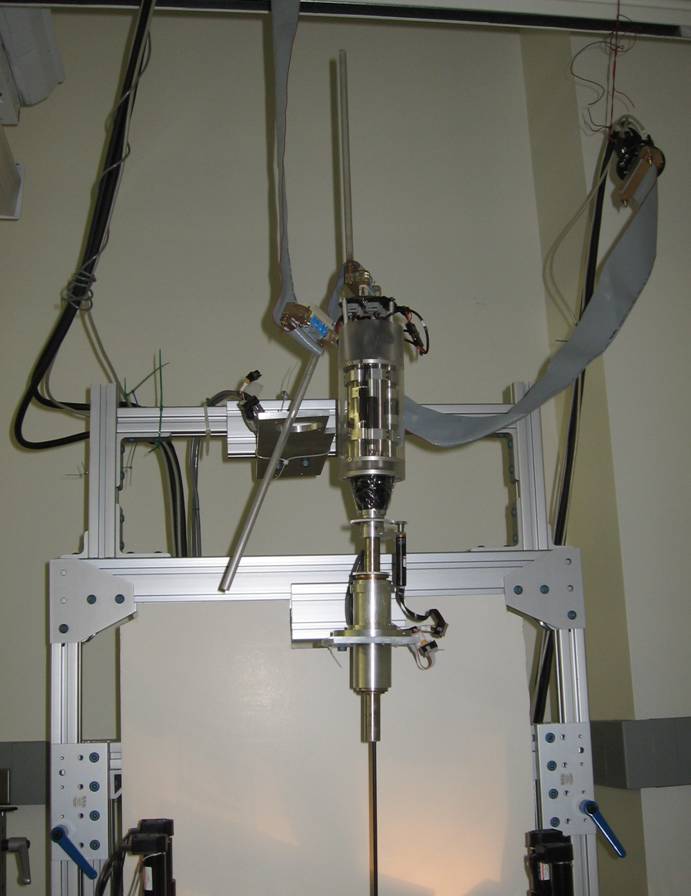 Centralized processing and I/O
Cabling nightmare!
Required Industrial PCs with ISA bus
Centralized Processing and Distributed I/O
App
Traj
Servo
Computer
(multicore)
IO
IO
IO
Amp
Amp
Amp
Power and high-speed serial network (e.g., Firewire)
Robot
Possible with high-performance networks/computers
All the benefits of distributed I/O (reduced cabling)
Computation on familiar development platform (flexibility)
Fieldbus Requirements
Speed of at least 100 Mbits/sec
Low latency (tens of µsec)
Ability to daisy-chain
Readily available
Simple FPGA implementation
Option for high-flex cabling
?
IEEE-1394a (FireWire)
EtherCAT
In 2006, FireWire appeared to be best choice
Since then, other good options, such as EtherCAT
Next Generation: Distributed I/O
IEEE1394 general-purpose controller, 2010
FPGA/QLA (V1)
IEEE1394 Snake Controller, 2008
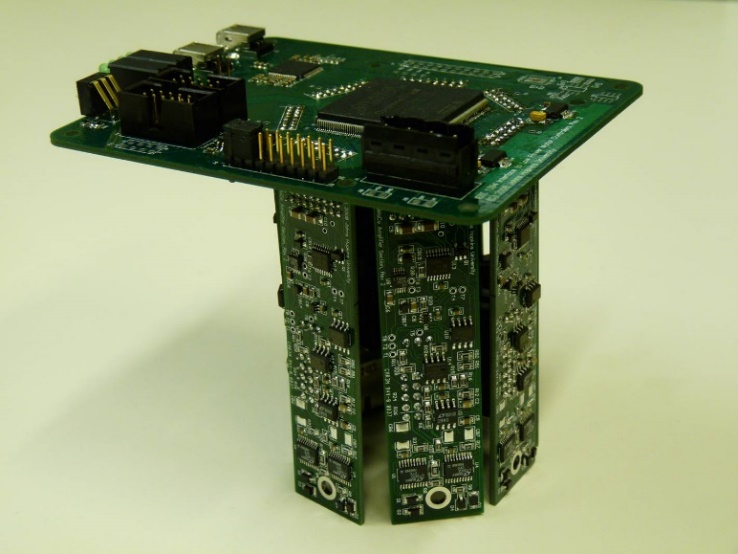 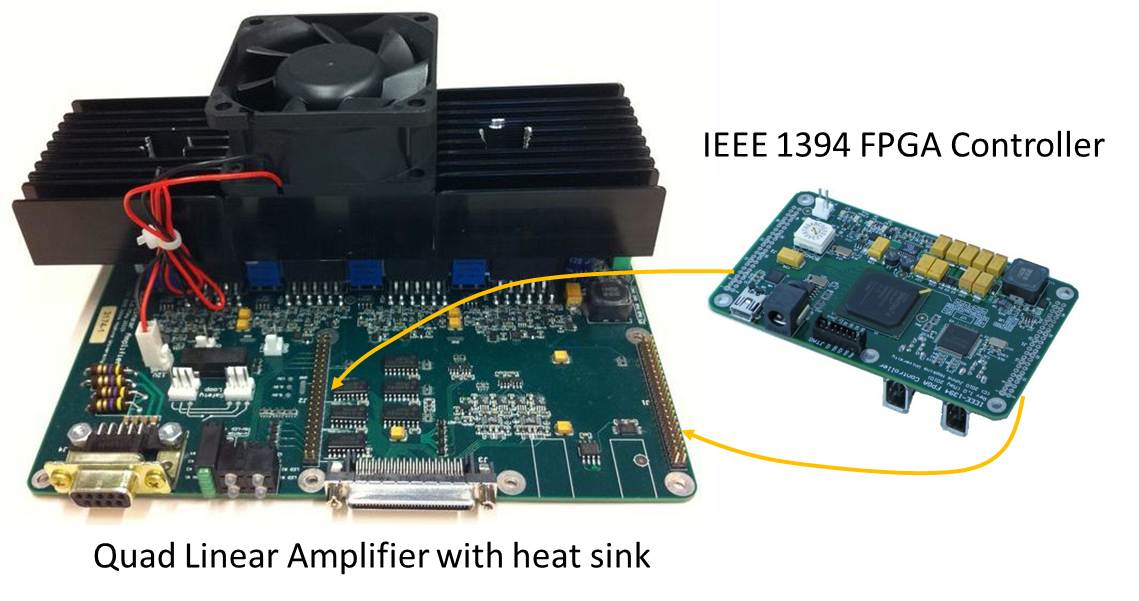 P. Thienphrapa, P. Kazanzides, “A Scalable System for Real-Time Control of Dexterous Surgical Robots”, TePRA 2009
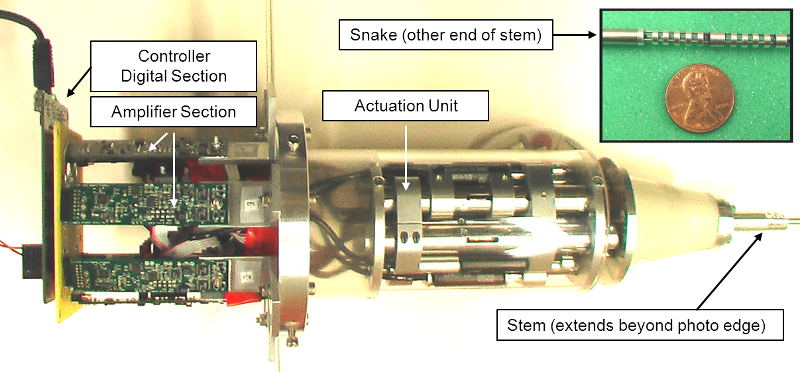 NSF MRI 0722943 (2007)
PI:  Allison Okamura
Initial dVRK firmware comes from here
System Architecture
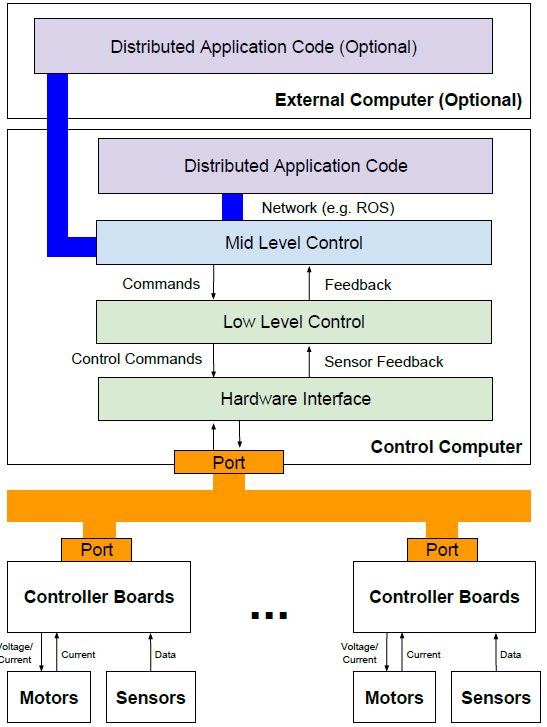 Key Concerns
Layer
Interoperability (ROS)
Application
Performance, ease of programming
Real-time Control
Scalability, performance
Fieldbus
Hardware/Firmware
Low latency
Z. Chen, A. Deguet, R Taylor, P. Kazanzides, “Software architecture of the da Vinci Research Kit," IEEE Robotic Computing, 2017
Power Op Amp
write
read
Hardware Block Diagram
IEEE 1394
PHY
Cmd current
+
DAC
SPI
Motor
-
Meas current
Sense Resistor
Filter
-
SPI
buffers
ADC
Amplifier
Diff. Amplifier
Pot
Power Op Amp
quad.
Pot
Filter
FPGA
Differential Receiver
Enc
da Vinci Research Kit
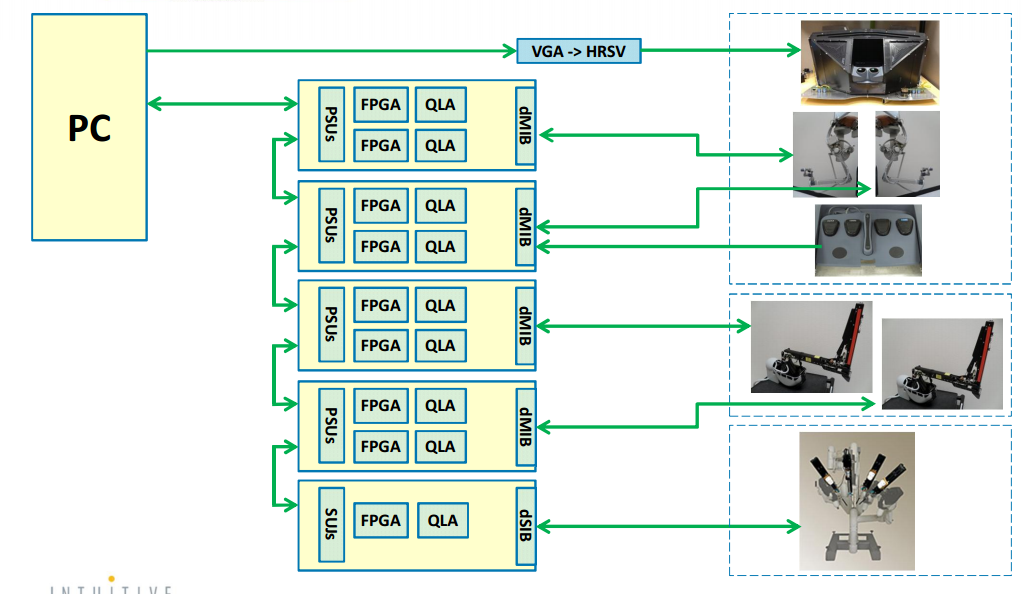 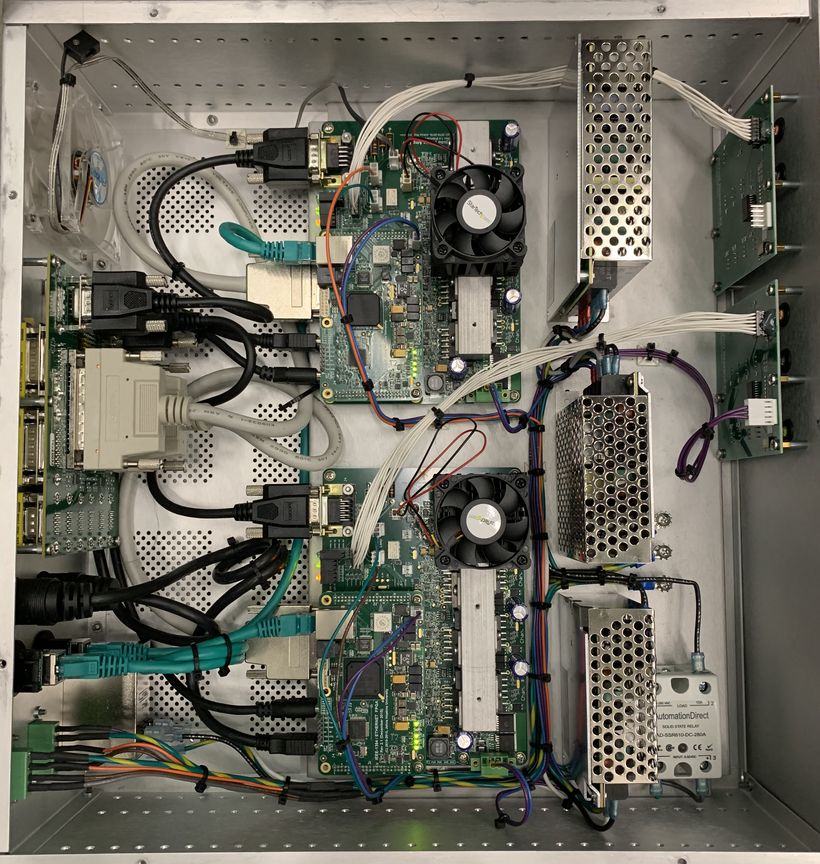 Ethernet Interface (V2)
Ethernet is supported everywhere, including RTOS, Simulink Real-Time (Matlab xPC)
Real-time drivers for Ethernet readily available
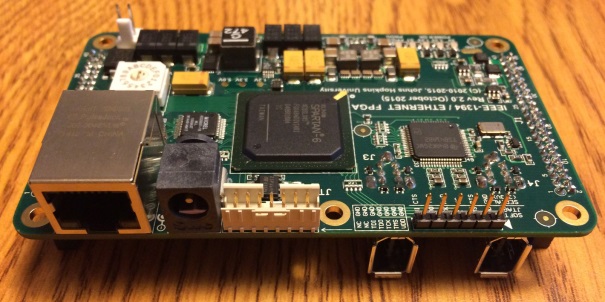 Xenomai
+ Rtnet
Linux
+ libraw1394
FPGA V2.1
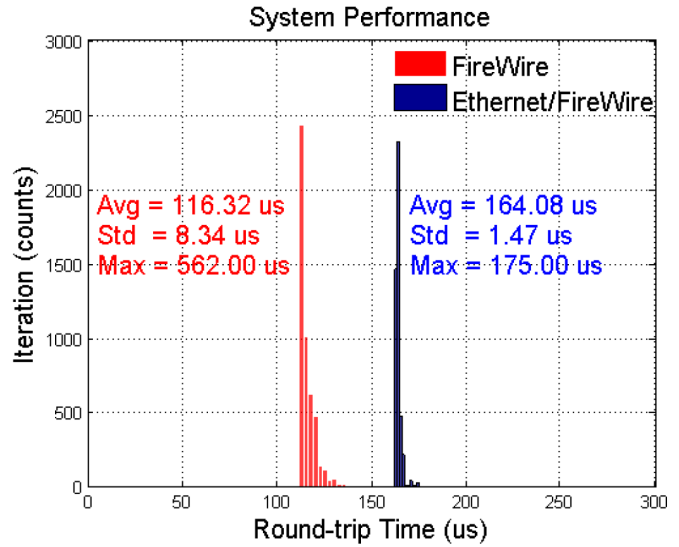 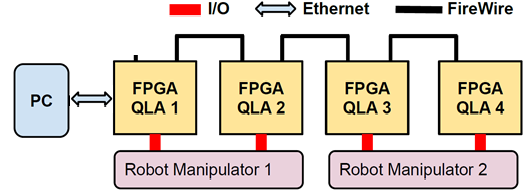 L. Qian, Z. Chen, P. Kazanzides, “An Ethernet to FireWire bridge for real-time control of the da Vinci Research Kit (dVRK)”, IEEE Conf. on Emerging Technologies and Factory Automation (ETFA), 2015.
Outline
da Vinci Research Kit (dVRK)
Next generation dVRK-Si and controller
da Vinci Systems and dVRK Controllers
(V1, V2, V3)
(V3)
dVRK
dVRK-Si
(some)
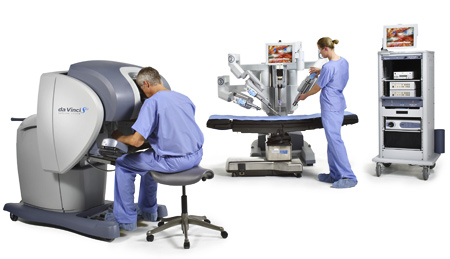 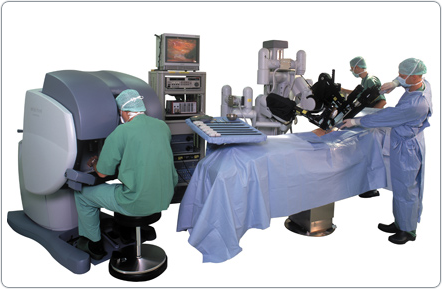 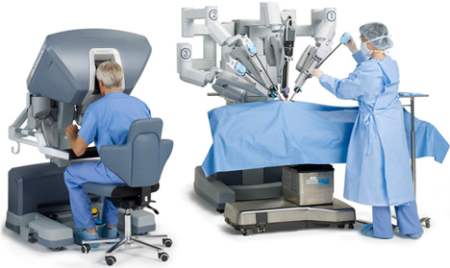 da Vinci “Classic”
da Vinci S
da Vinci Si
Current dVRK (V3)
Upgrade from Xilinx Spartan 6 FPGA to Xilinx Zynq 7000 SoC (FPGA + ARM processor)
One FPGA can drive a full robot arm (up to 8 axes)
Higher bandwidth access to low-level signals
Could improve force estimation (and other) research
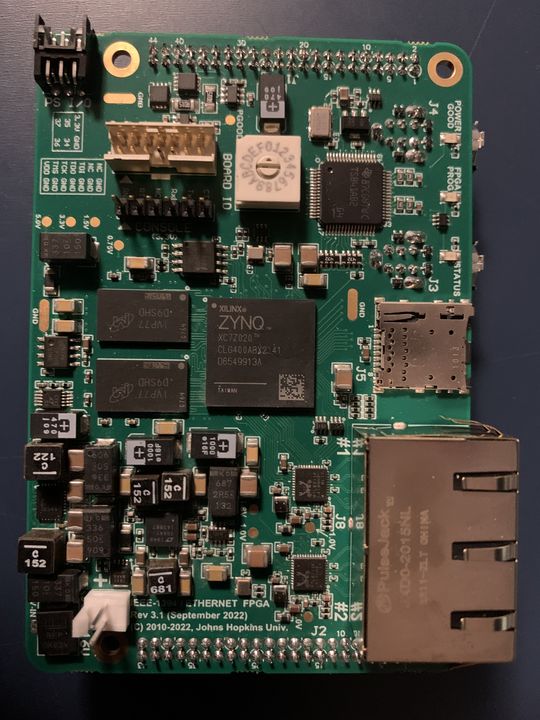 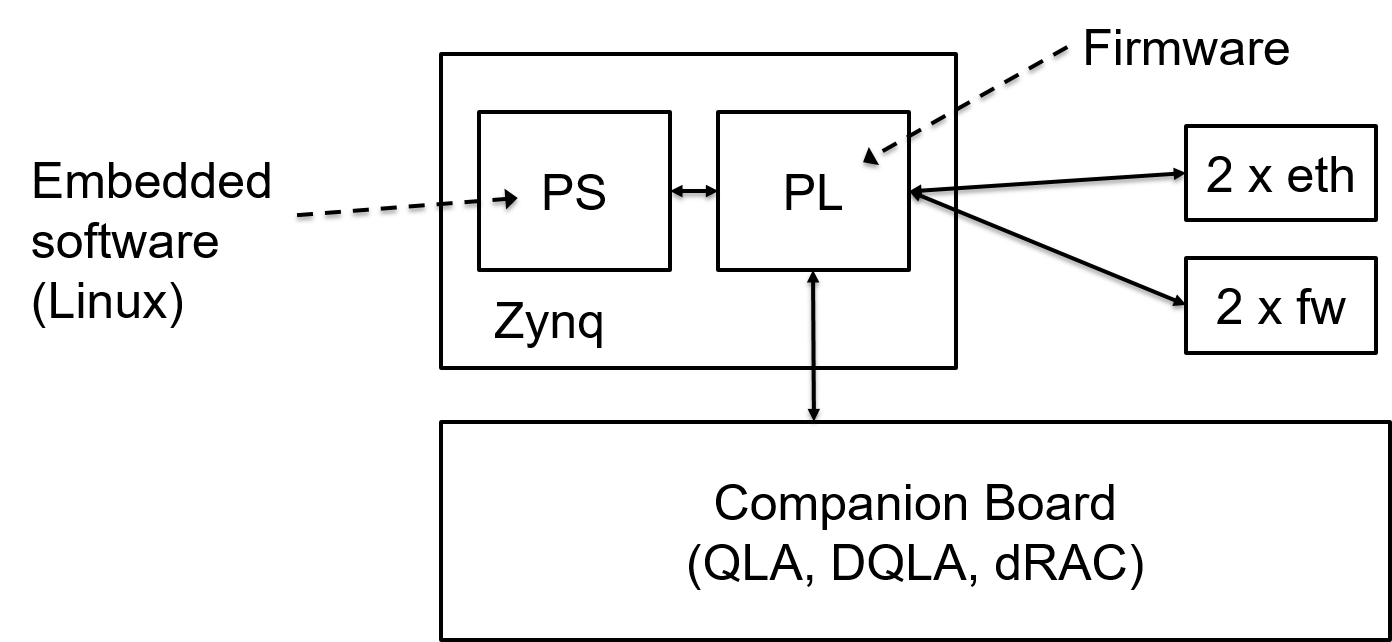 https://github.com/jhu-cisst/mechatronics-firmware
https://github.com/jhu-cisst/mechatronics-embedded
dVRK Controllers
V1, V2
V3
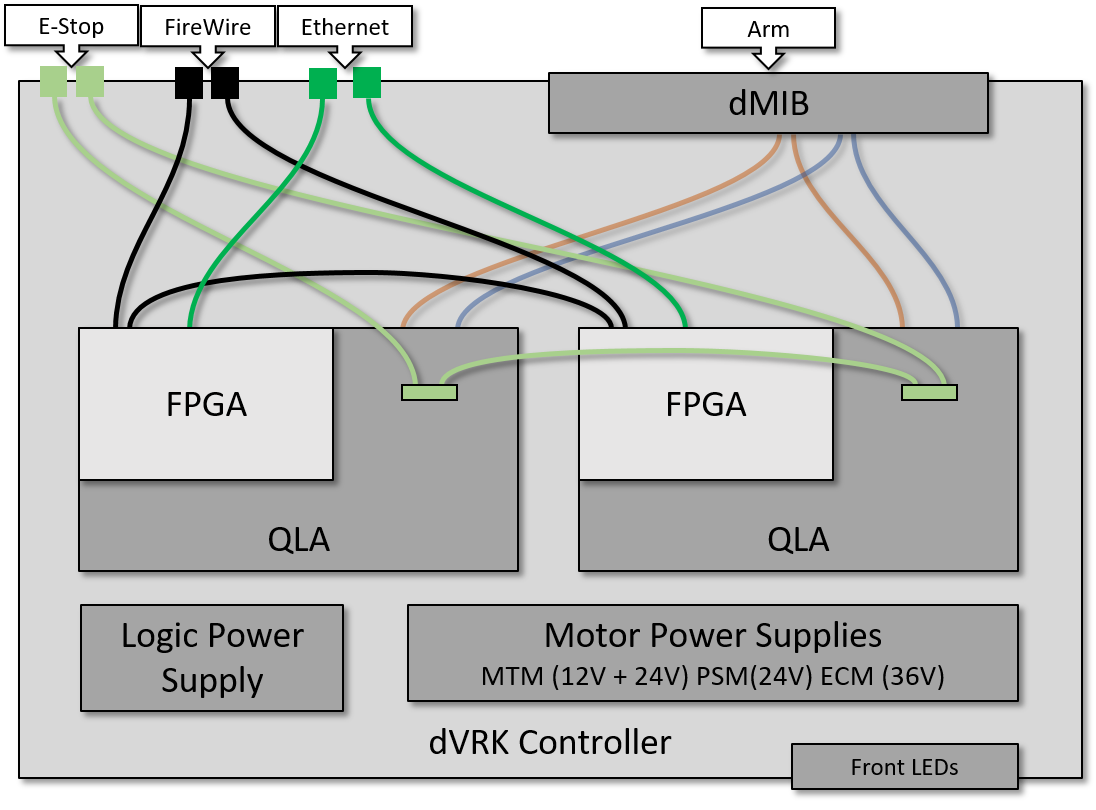 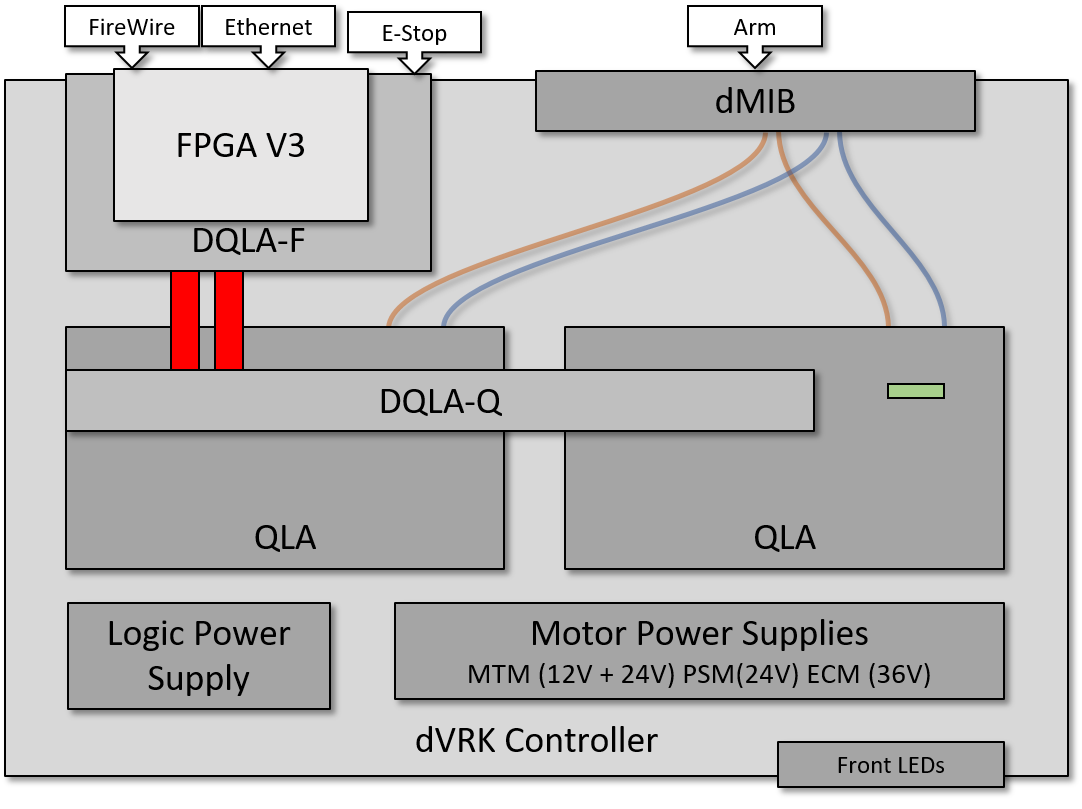 2 FPGA/QLA board sets
(could use FPGA V3, but a waste of resources)
1 FPGA, 2 QLAs (DQLA)
dVRK-Si Controller
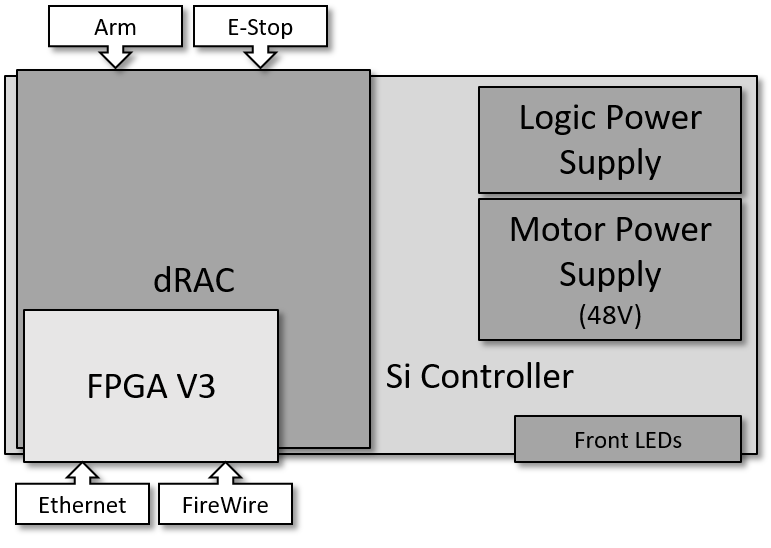 Revisiting the Controller Architecture
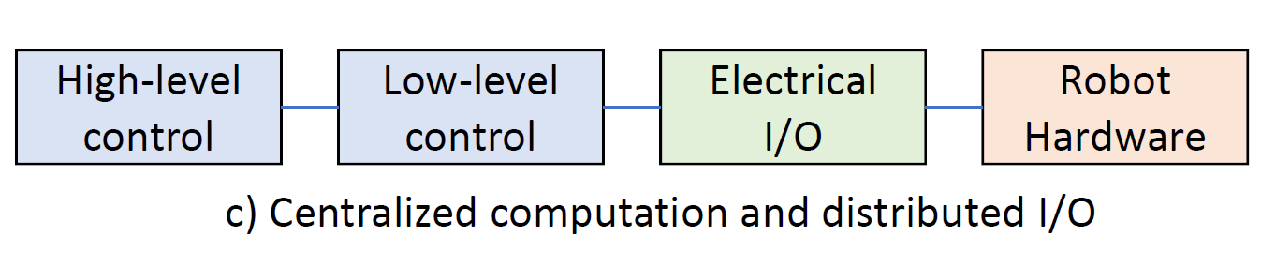 Current dVRK
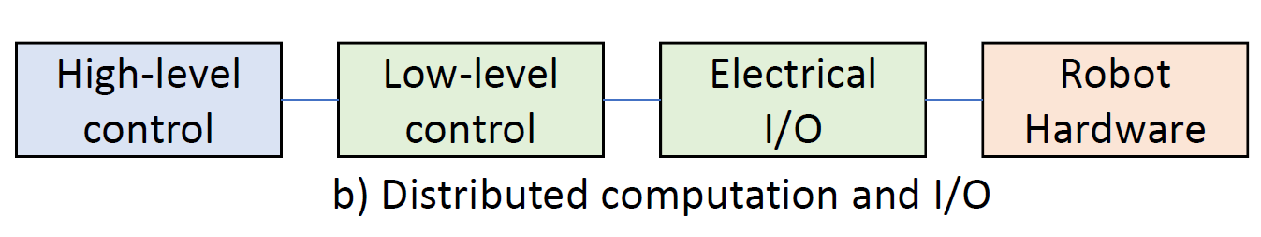 Future dVRK
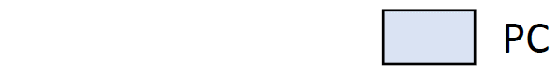 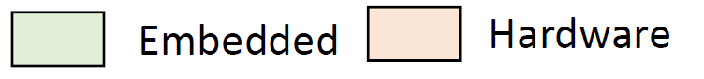 Power Op Amp
dVRK Controller Electronics (dVRK-Si uses H bridge PWM)
Low-Level control
High-Level control
Control PC
commanded voltage
+
Firewire or Ethernet
Motor
cmd torque
Sense Resistor
control
Low-Level
Control
-
DAC
measured current
Diff. Amplifier
meas. torque
ADC
Power Op Amp
position
quadrature
Differential Receiver
Enc
velocity
ARM
FPGA
One channel of Quad Linear Amplifier (QLA), V1.5+
Zynq SoC (FPGA V3+)
Potential Uses for Embedded Processor
Low-level control (instead of PC)
High-bandwidth data collection (~30 kHz)
“Small” neural networks (e.g., for force estimation)
Currently runs Linux; should be able to install ROS
Anatomy of da Vinci S/Si
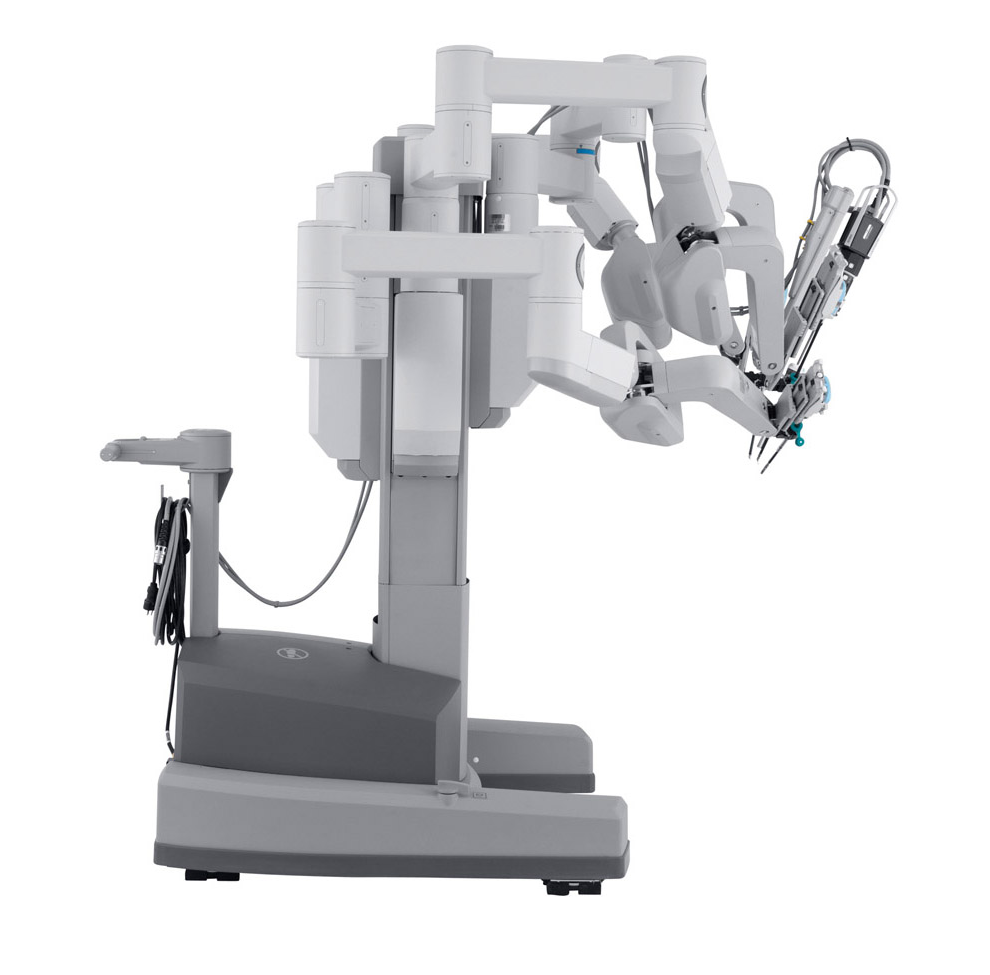 Problem: Proprietary embedded devices everywhere!
ESSJ
Solution: replace with dVRK-Si controller

(credit: Keshuai Xu)
ESII
ESPM
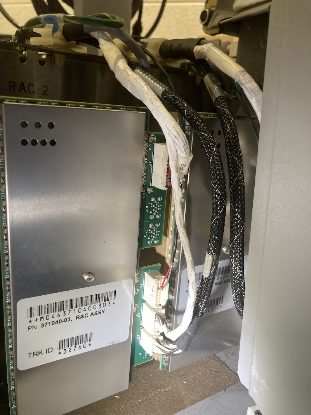 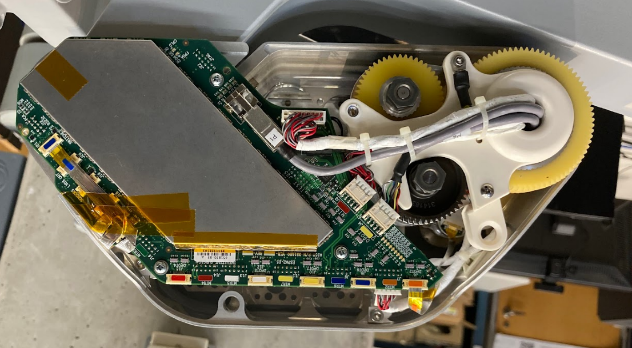 Solution: create alternative firmware with open interface

(credit: Jie Ying Wu)
RAC
Sensor feedback via LVDS
dVRK-Si Layout
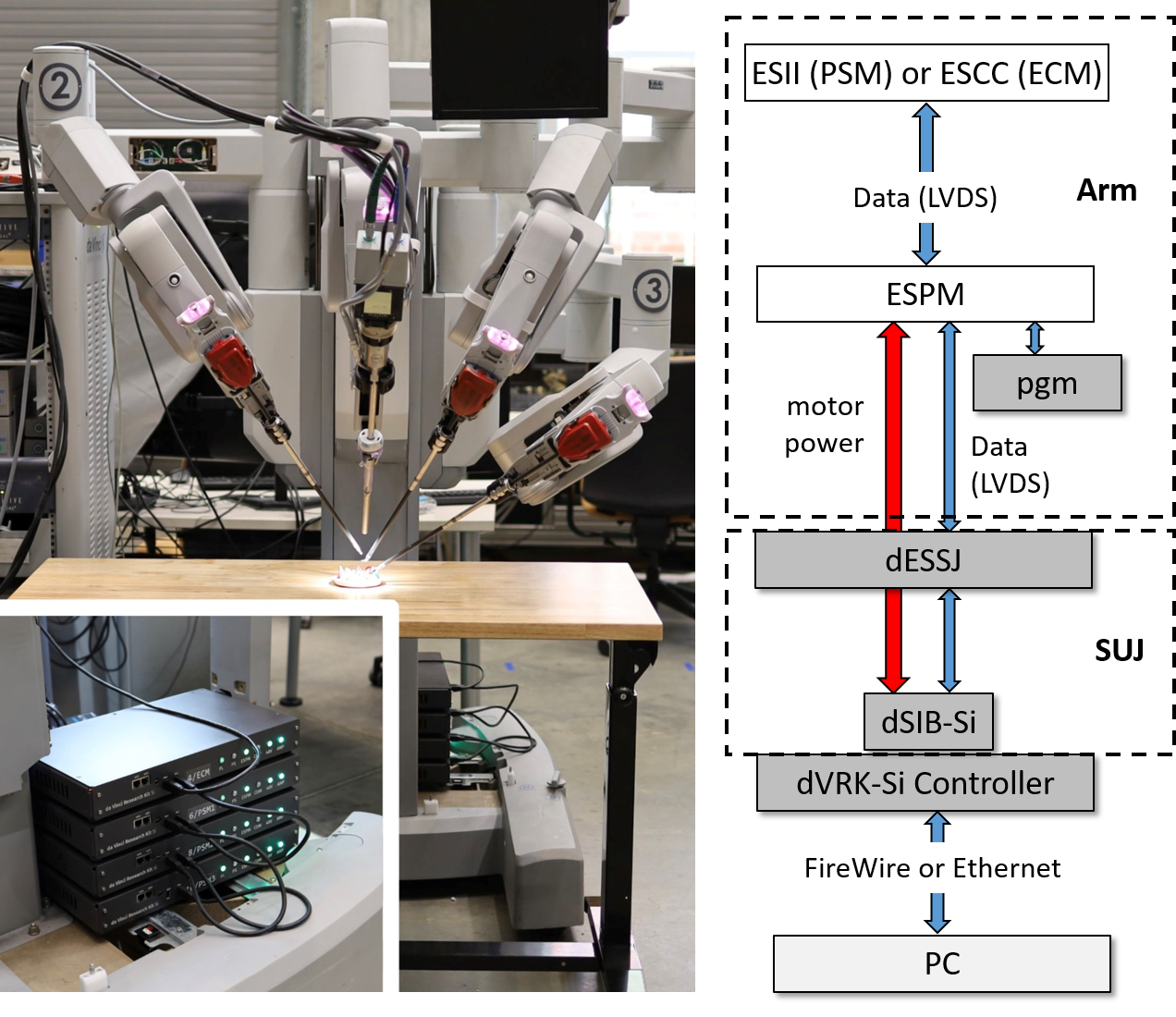 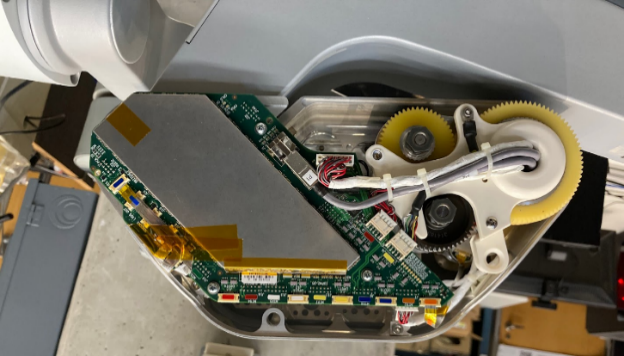 Alternative Firmware
(open protocol via LVDS)
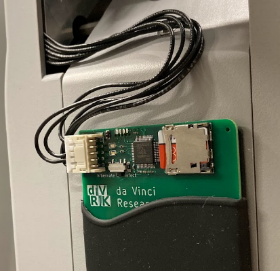 Credit:  Jie Ying Wu, Keshuai Xu
Updated dVRK Setup
dVRK (V3)
PC
QLA
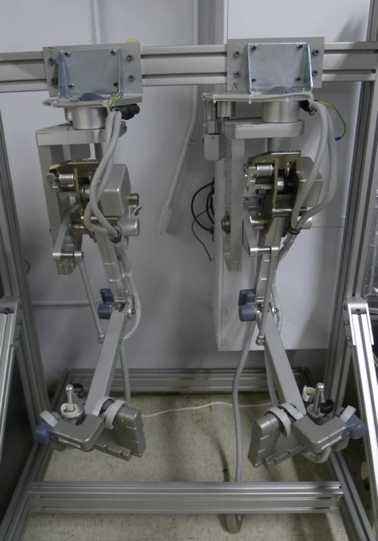 FPGA
DQLA
dMIB
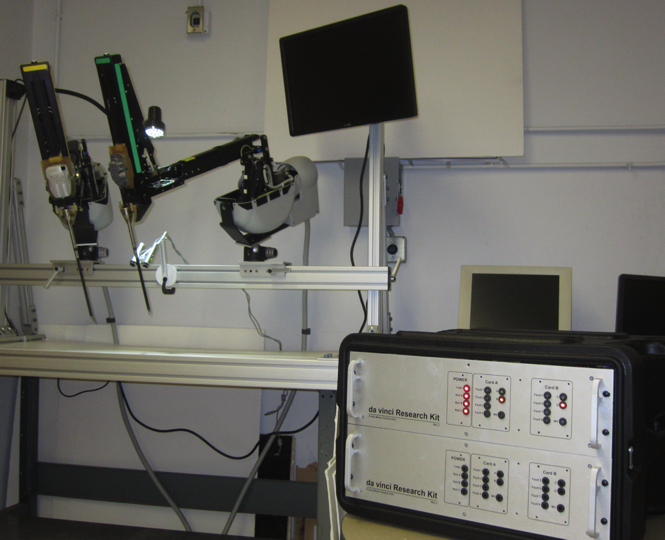 QLA
OR
dVRK-Si
FPGA
DRAC
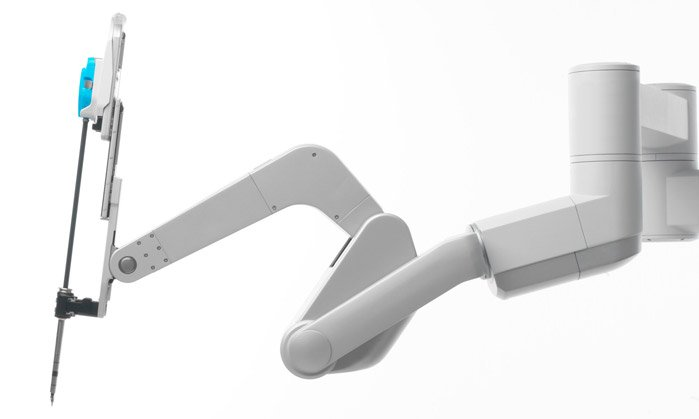 dVRK (V1 or V2)
FPGA
QLA
dMIB
FPGA
QLA
Network Connections
Firewire and Ethernet
Either can be used for real-time control (on FPGA)
Ethernet also connected to embedded ARM processor
Eth1
Eth2
Switch
RT I/O
PL (FPGA)
PS (Linux)
FPGA V3
System Architecture
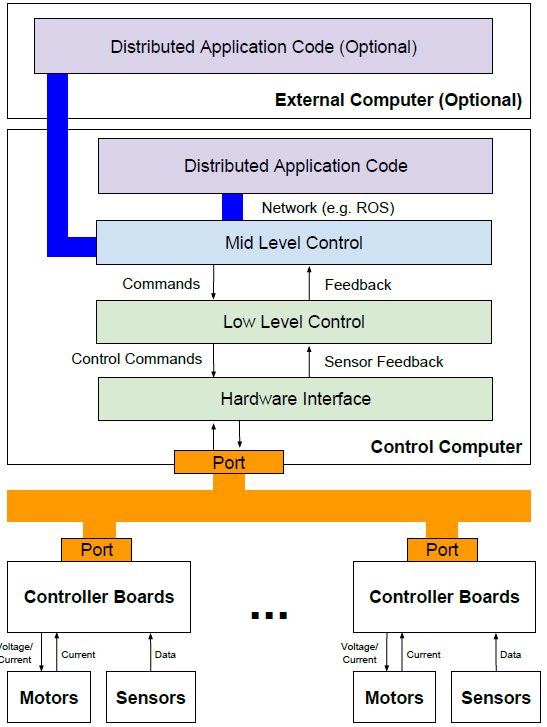 Key Concerns
Layer
Interoperability (ROS)
Application
Performance, ease of programming
Real-time Control
Scalability, performance
Fieldbus
Hardware/Firmware
Low latency
Z. Chen, A. Deguet, R Taylor, P. Kazanzides, “Software architecture of the da Vinci Research Kit," IEEE Robotic Computing, 2017
Hardware Interface (mechatronics-software)
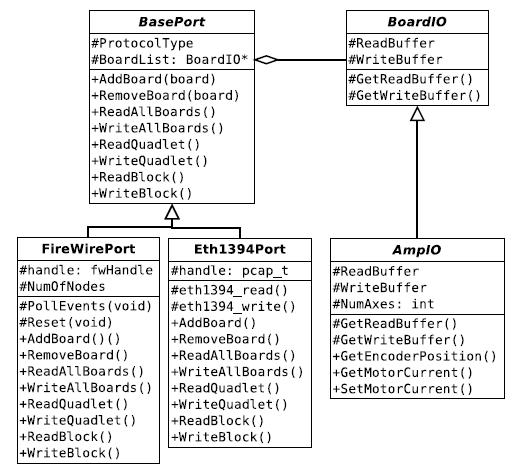 https://github.com/jhu-cisst/mechatronics-software
Class Hierarchy for Ports and Boards
Port manages the I/O over the bus
ReadAllBoards, WriteAllBoards can take advantage of broadcast capabilities
Board manages functionality (representation of data in buffers)
AmpIO designed for FPGA/QLA
https://github.com/jhu-cisst/mechatronics-software/wiki/Interface-Specification
Z. Chen, A. Deguet, R Taylor, P. Kazanzides, “Software architecture of the da Vinci Research Kit," IEEE Robotic Computing, 2017
Current Hardware Interface
BasePort
BoardIO
BoardIO *
FirewirePort
EthBasePort
ZynqEmioPort
FpgaIO
FPGA (Firewire, Ethernet, PROM)
EthUdpPort
AmpIO
EthRawPort
QLA, DQLA and DRAC
Parameterized by NumMotors, NumEncoders (instead of NumAxes)
Use PortFactory to construct port
https://github.com/jhu-cisst/mechatronics-software